Chapter 03
© 2015 Elsevier, Inc. All rights reserved.
1
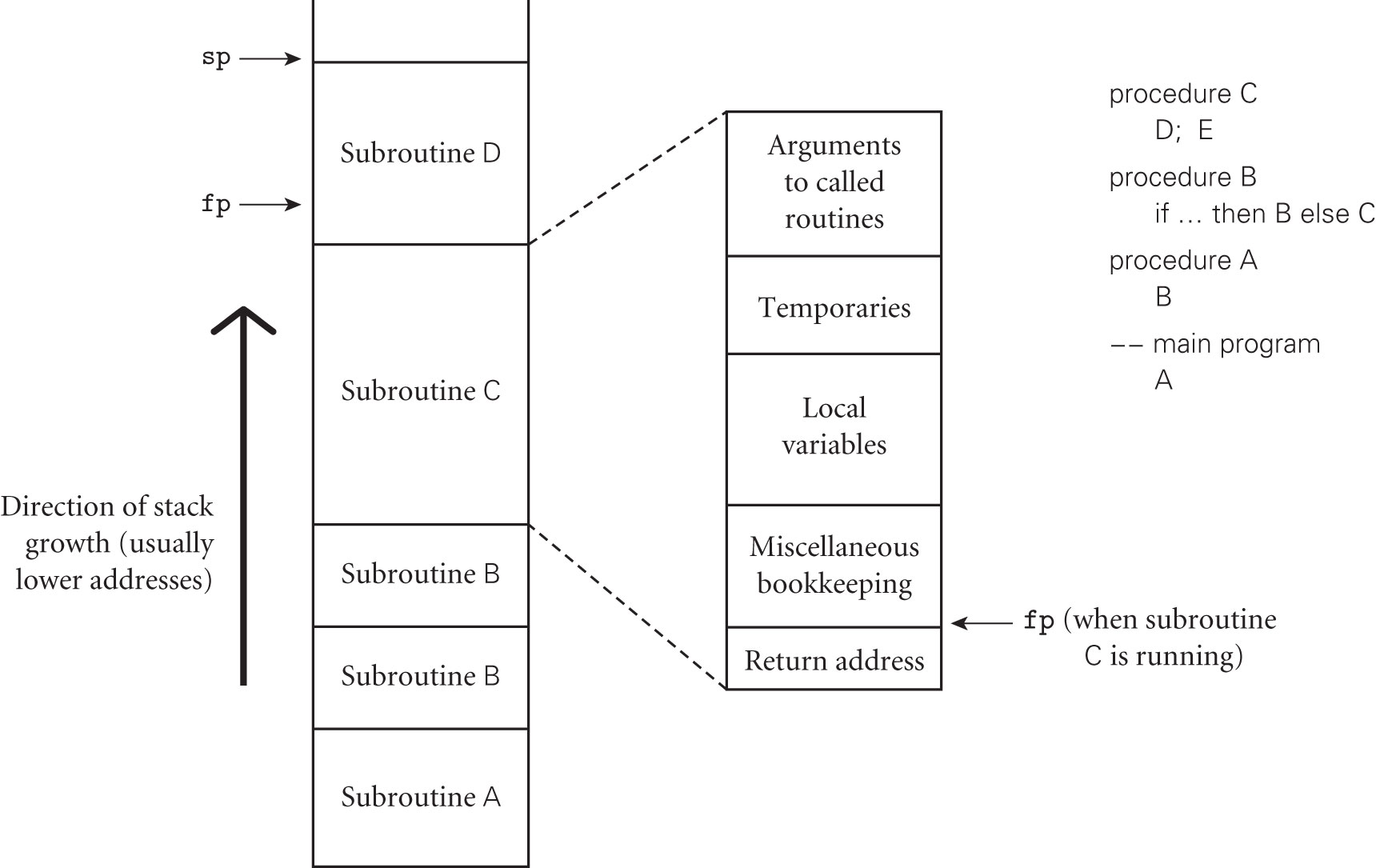 © 2015 Elsevier, Inc. All rights reserved.
2
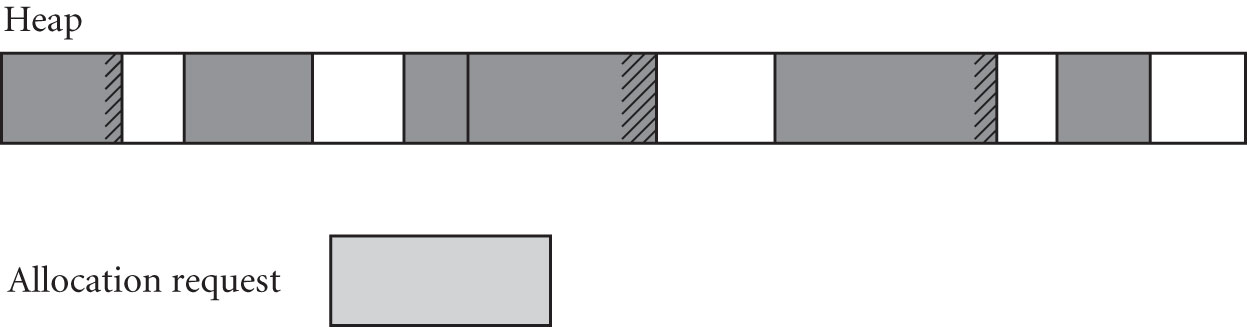 © 2015 Elsevier, Inc. All rights reserved.
3
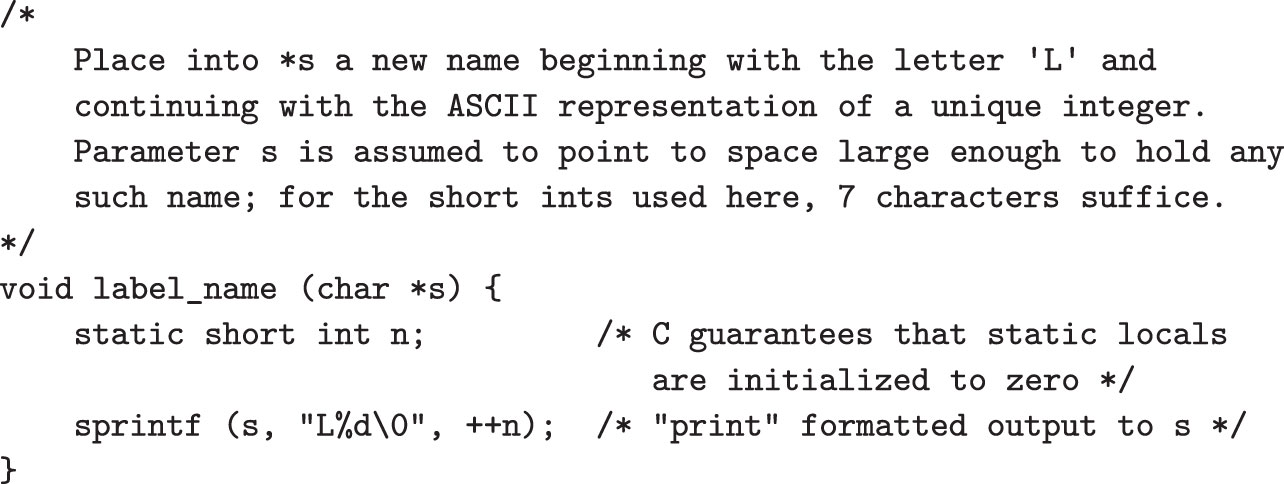 © 2015 Elsevier, Inc. All rights reserved.
4
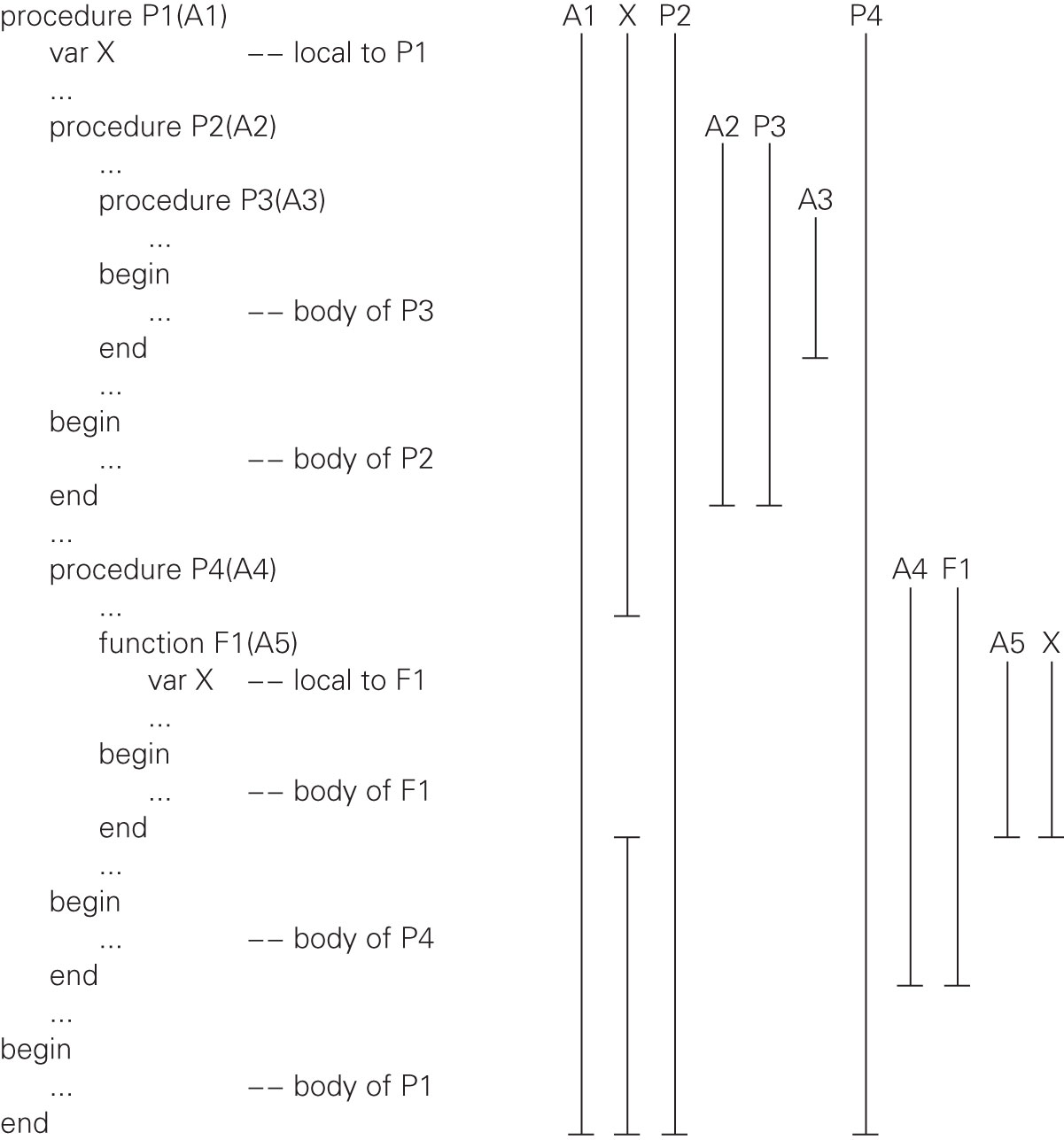 © 2015 Elsevier, Inc. All rights reserved.
5
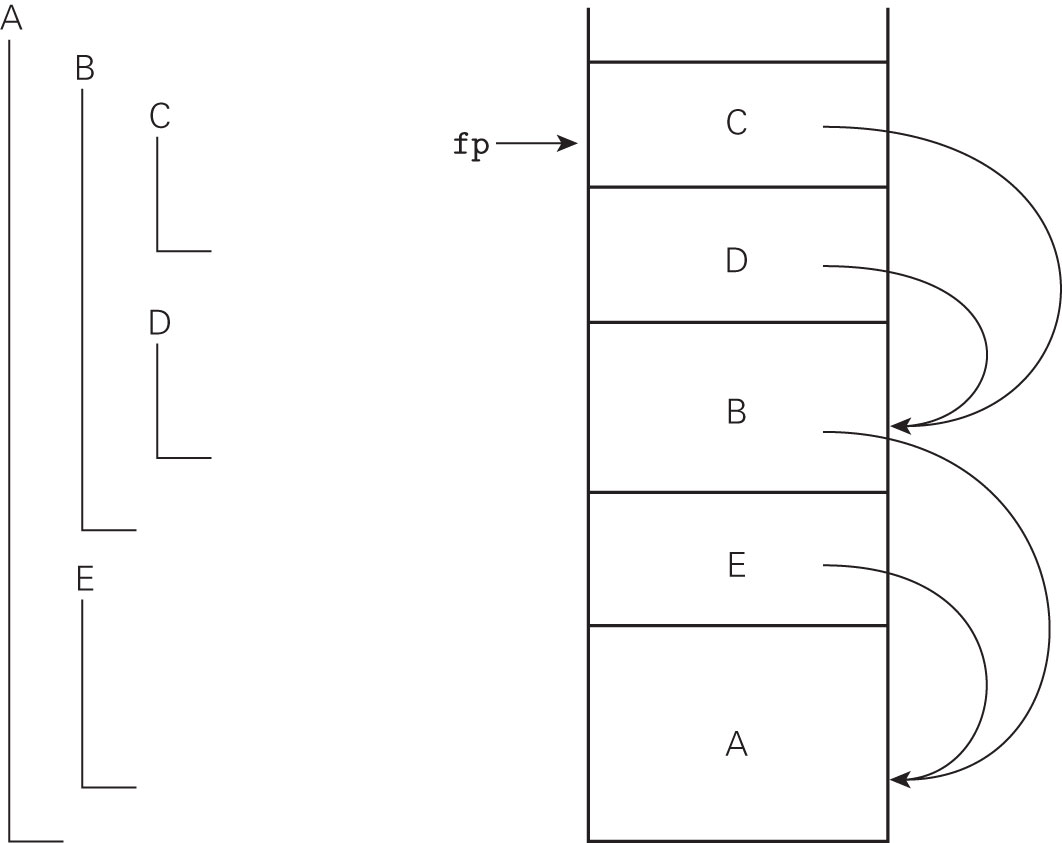 © 2015 Elsevier, Inc. All rights reserved.
6
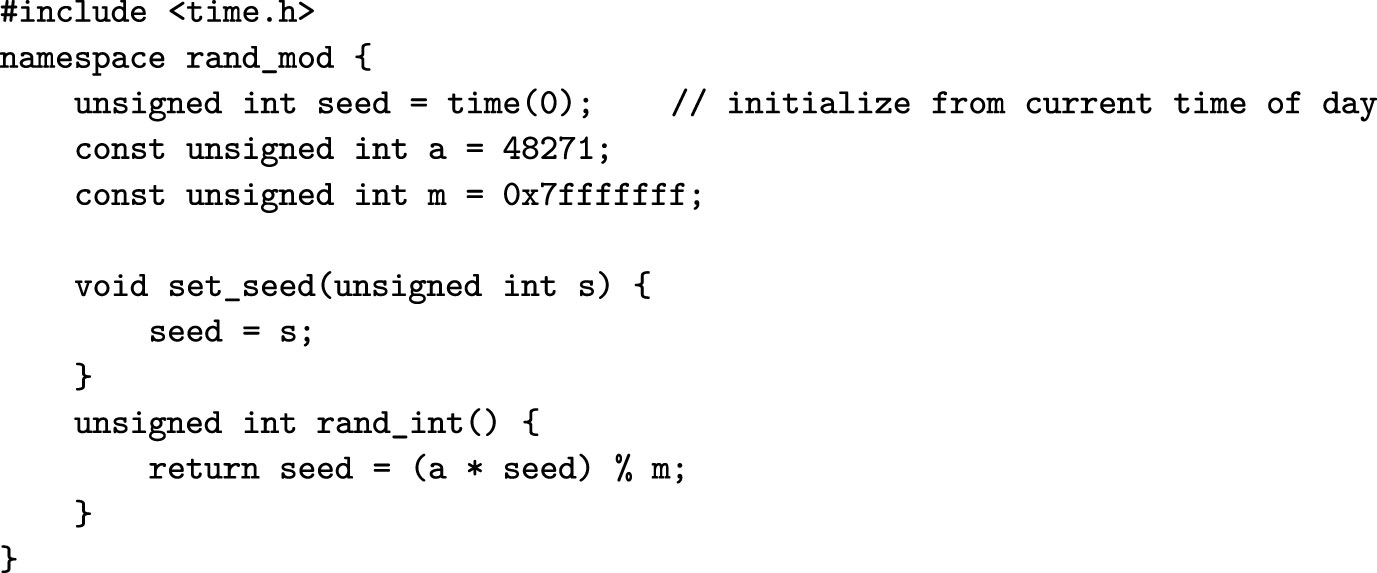 © 2015 Elsevier, Inc. All rights reserved.
7
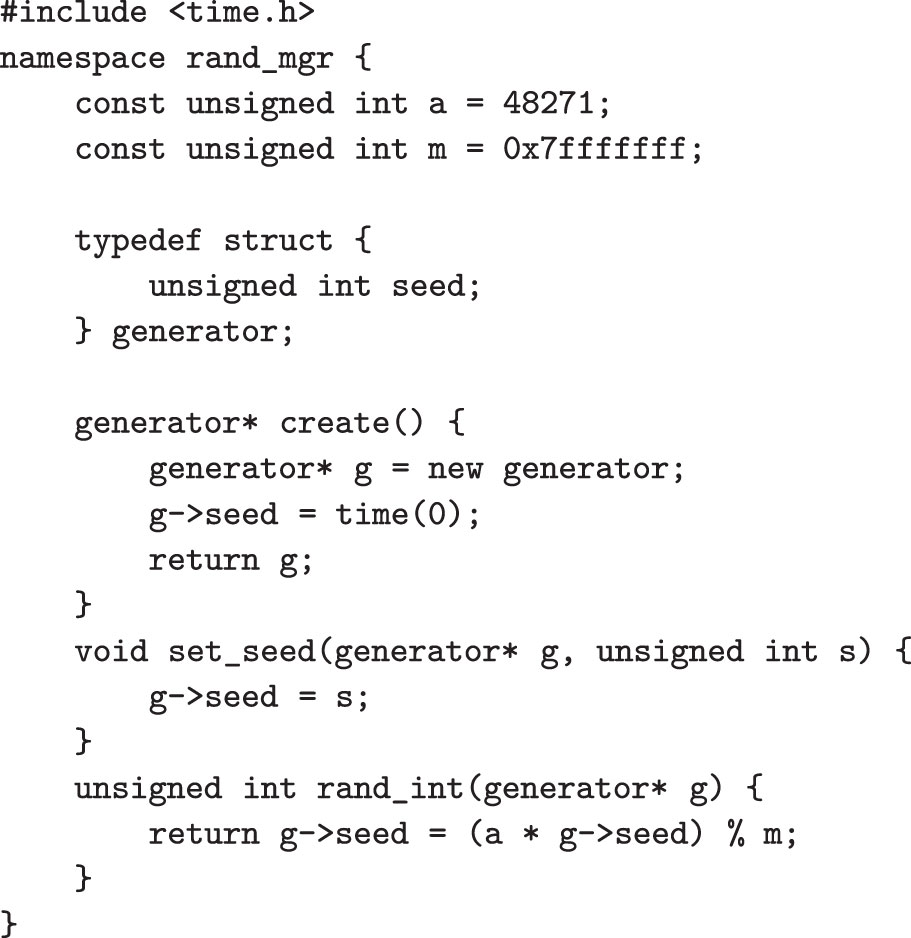 © 2015 Elsevier, Inc. All rights reserved.
8
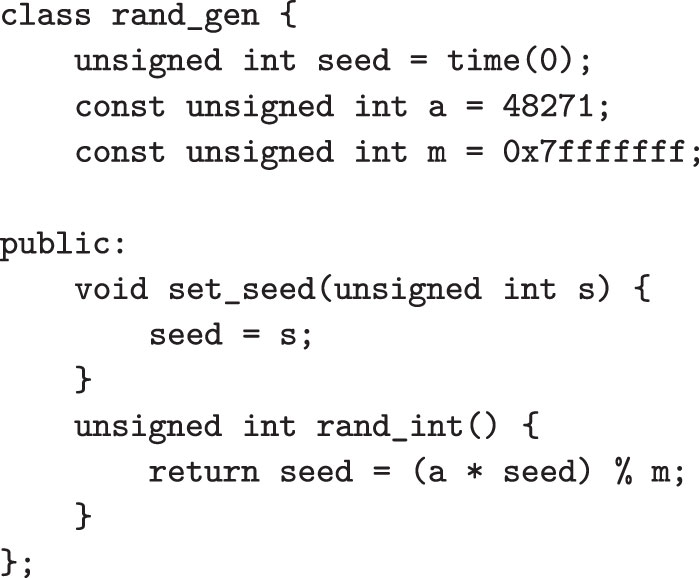 © 2015 Elsevier, Inc. All rights reserved.
9
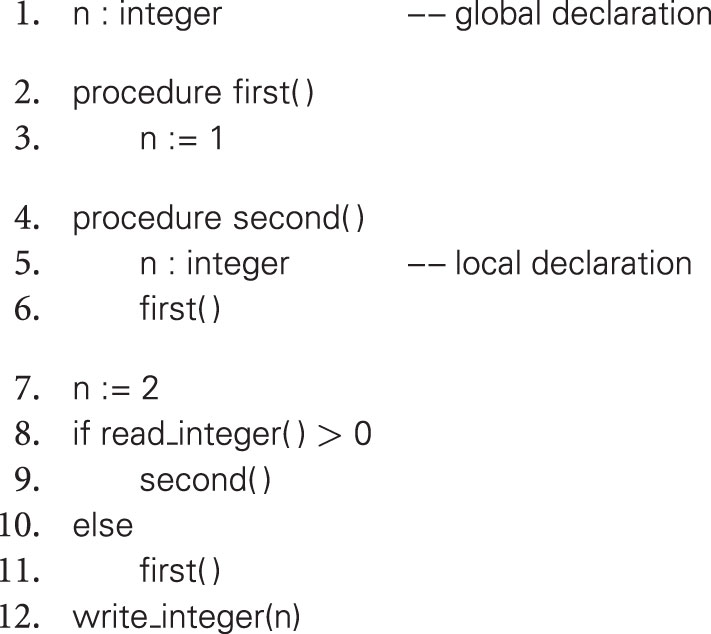 © 2015 Elsevier, Inc. All rights reserved.
10
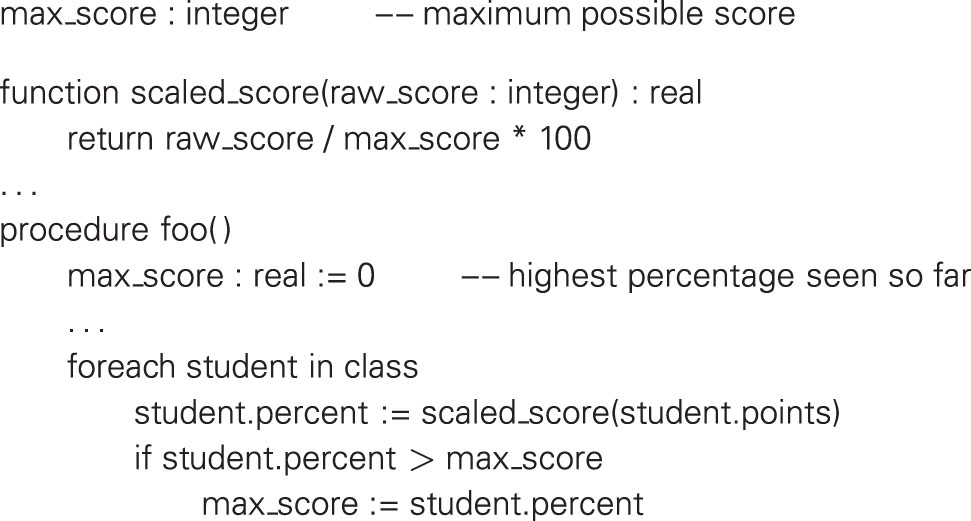 © 2015 Elsevier, Inc. All rights reserved.
11
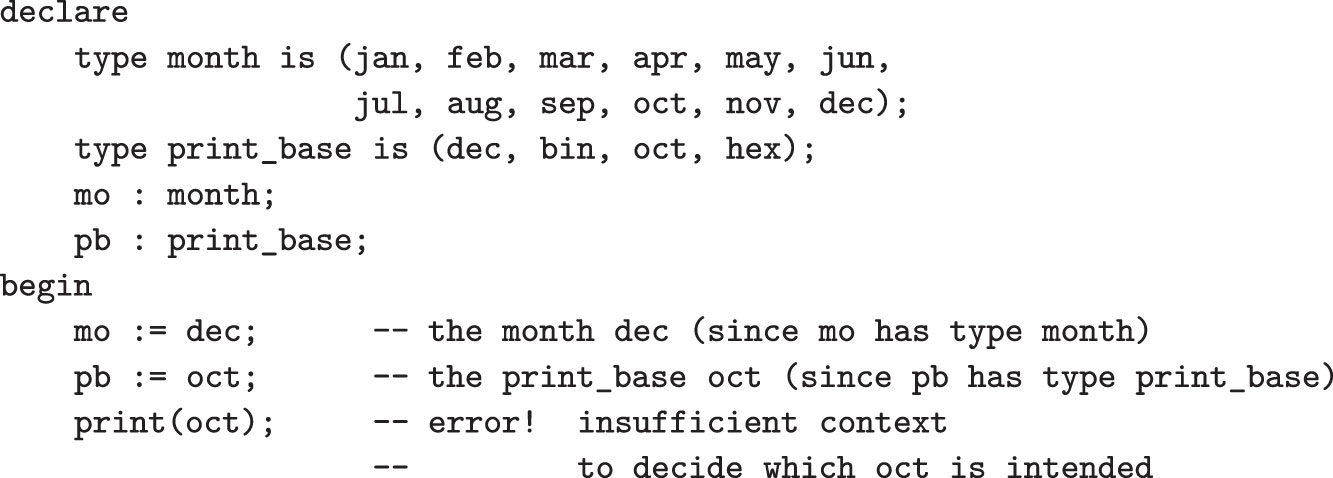 © 2015 Elsevier, Inc. All rights reserved.
12
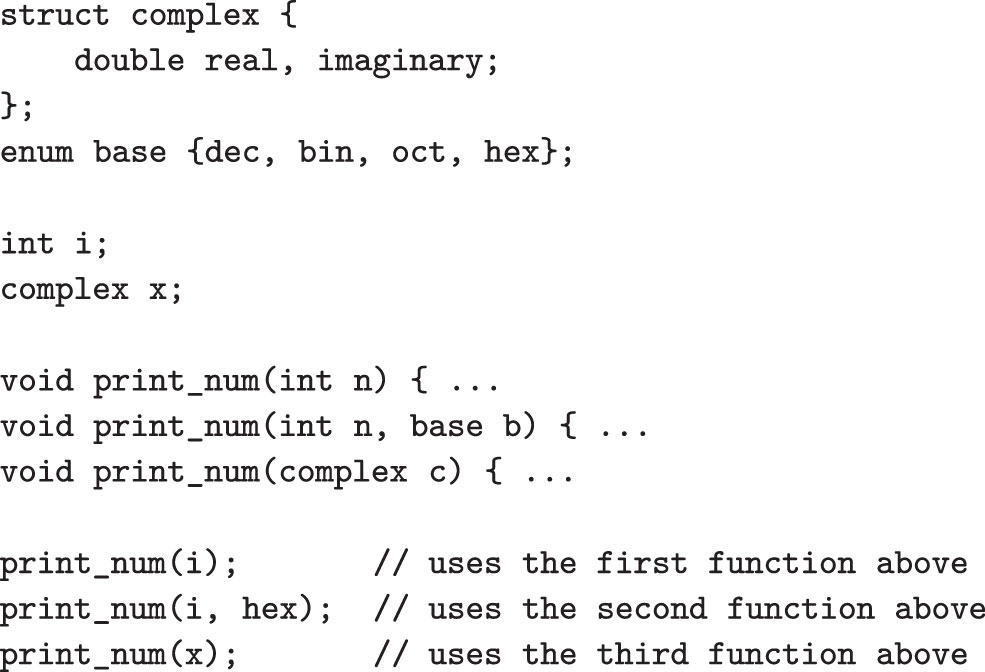 © 2015 Elsevier, Inc. All rights reserved.
13
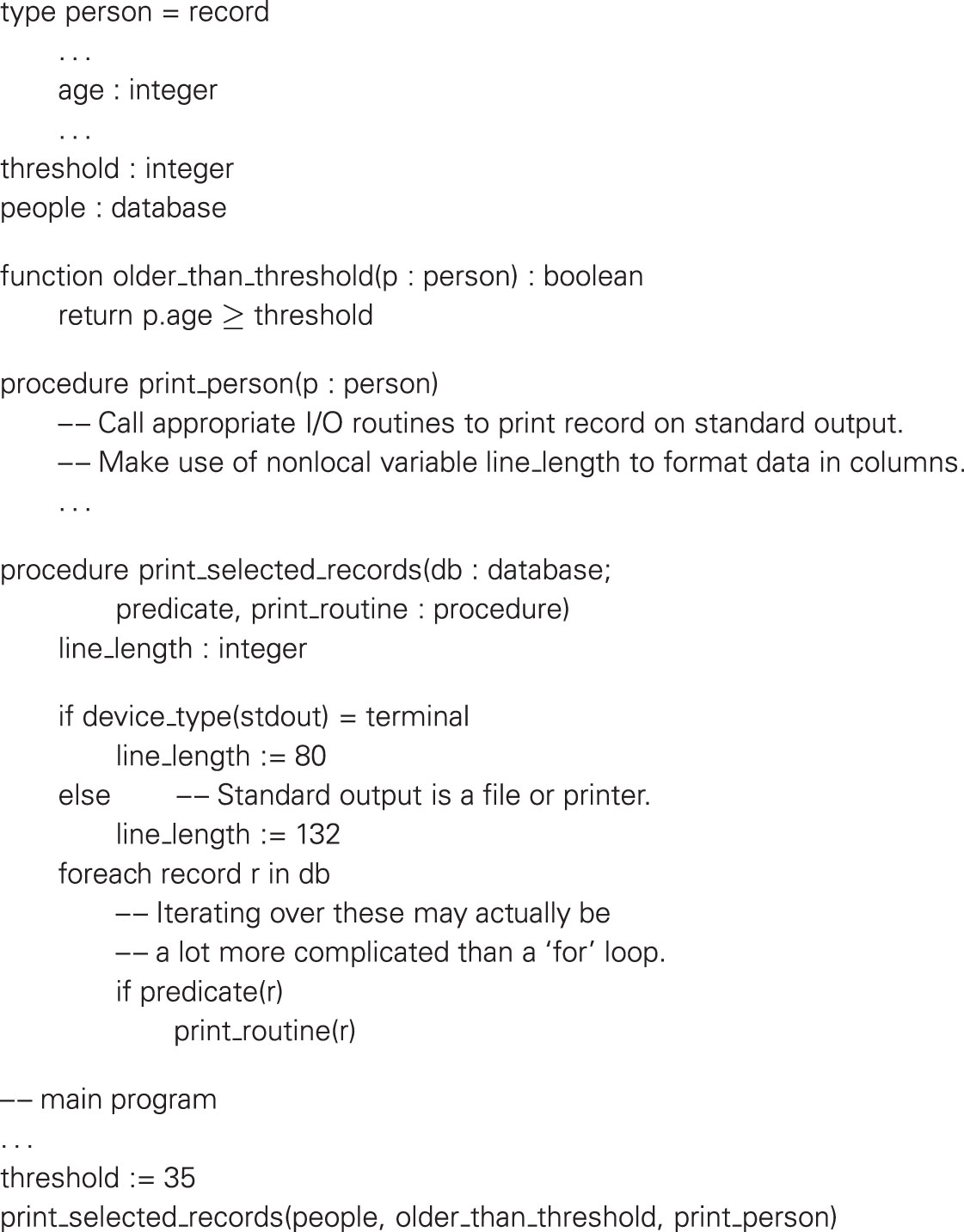 © 2015 Elsevier, Inc. All rights reserved.
14
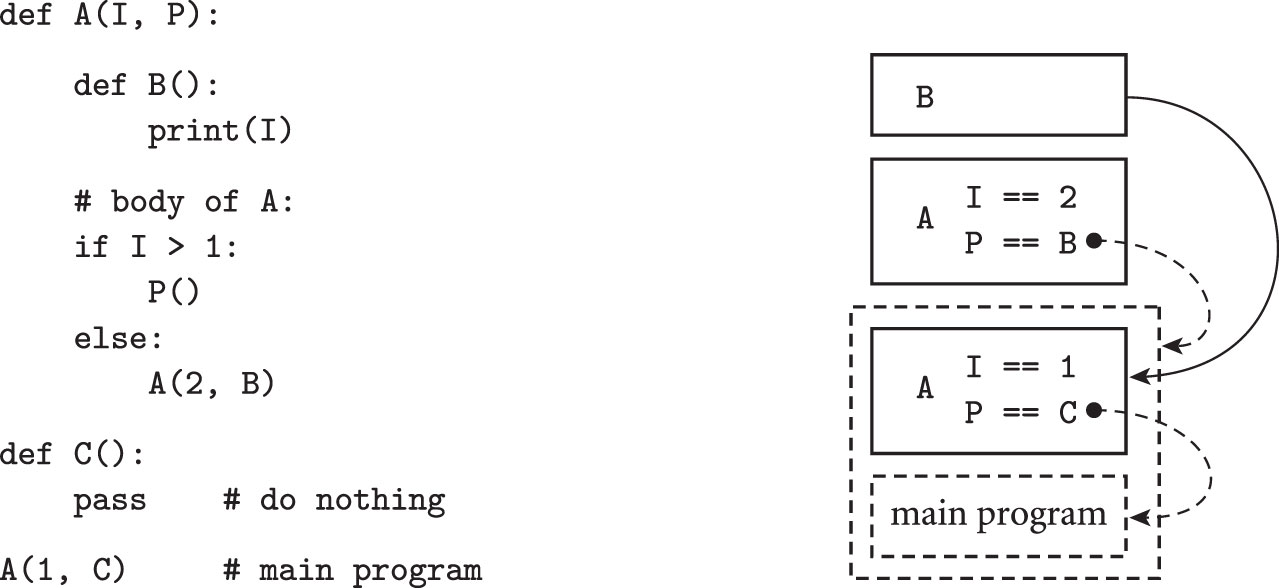 © 2015 Elsevier, Inc. All rights reserved.
15
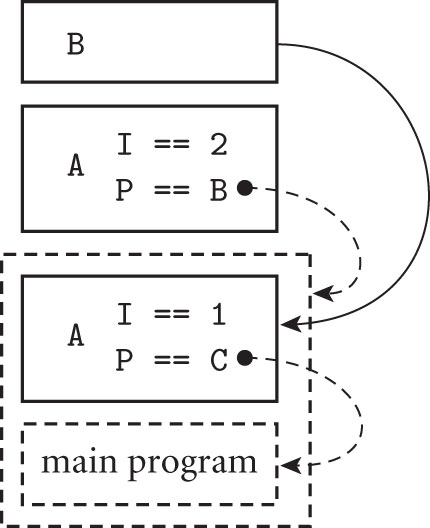 © 2015 Elsevier, Inc. All rights reserved.
16
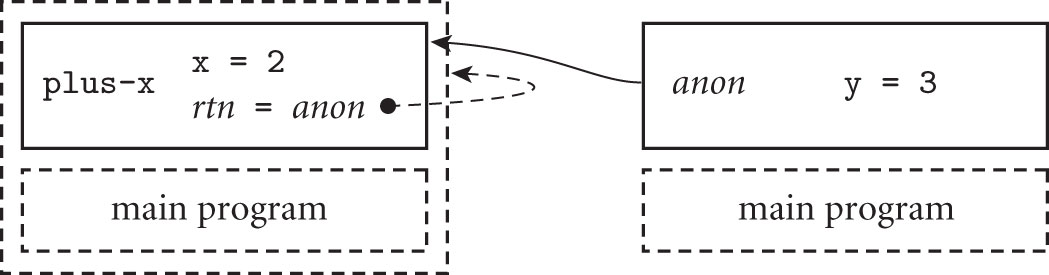 © 2015 Elsevier, Inc. All rights reserved.
17
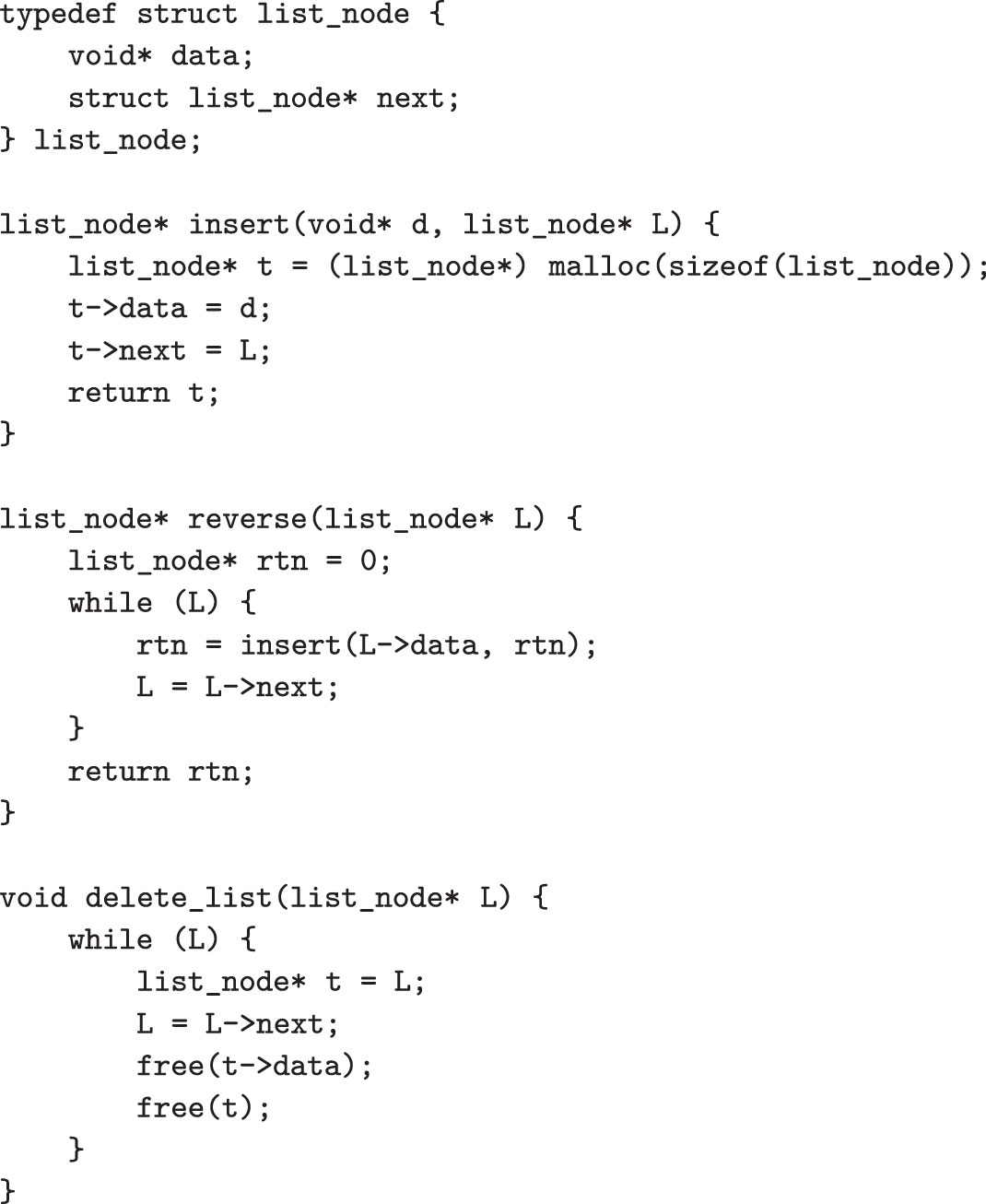 © 2015 Elsevier, Inc. All rights reserved.
18